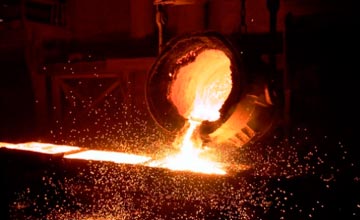 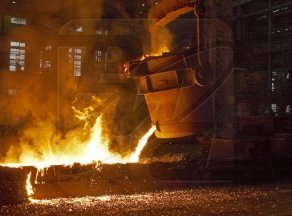 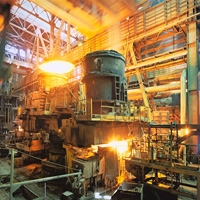 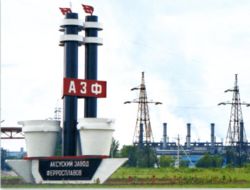 Хлопаем вместе
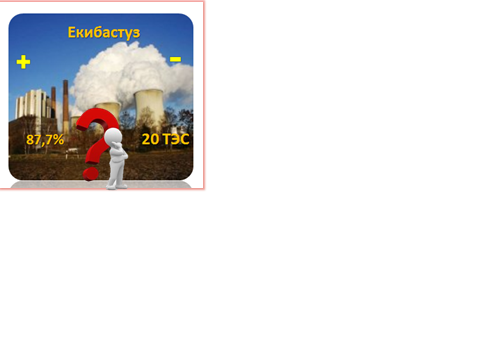 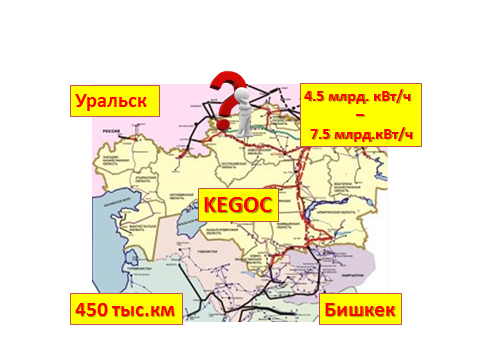 Задай вопрос
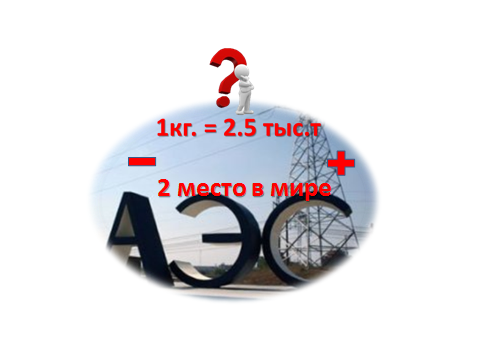 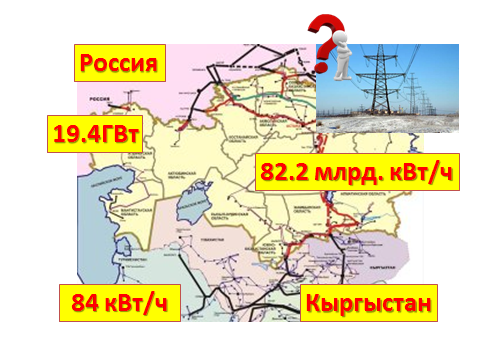 В 1968 в Павлодарской области в г.Ермак (ныне Аксу) был сдан в строй первый в Казахстане ферросплавный завод. Аксуский завод ферросплавов –самый крупный в мире: производит ферросплавов в 3 раза больше, чем все ферросплавные заводы США вместе взятые. Только одна его печь выплавляет столько феррохрома, сколько производится в США. Ежегодно 98% продукции завода идёт на экспорт. Предприятие имеет в своём составе 4 плавильных цеха, 26 мощных электропечей, способных производить разнообразные высококачественные ферросплавы, необходимые для выпуска сталей различных марок. В мире это пока самые крупные печи по производству хромовых сплавов.
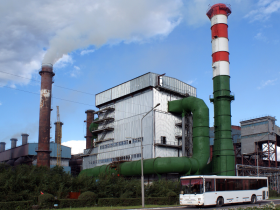 Почему именно Аксу удостоился чести строительства этого уникального завода-гиганта?
 Изучив какую  тему, сможете ответить на данный вопрос.
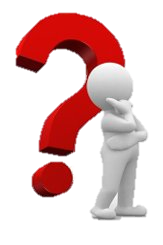 Металлургический комплекс. Черная металлургия
Какие вопросы вы хотели бы задать по новой теме?
Задачи:
Узнать состав и значение комплекса для экономики;
Стадии изготовления металлов;
Факторы размещения отрасли;
Центры размещения.
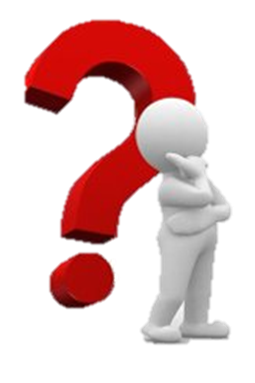 Работа с учебником.
Прочитайте параграф 20-21 стр. 178 -181 выпишите новые понятия.
Конструкционные материалы
Традиционные и новые
Качественная сталь
Легирующие металлы
Легкие металлы
Полимеры
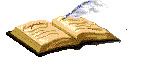 Металлургический комплекс –совокупность отраслей, производящих разнообразные металлы
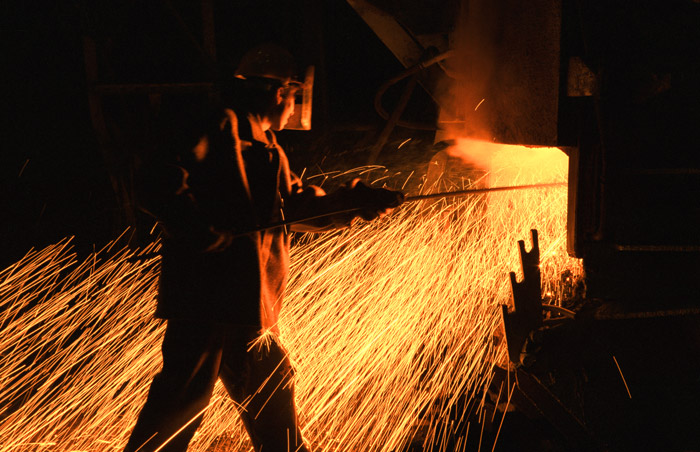 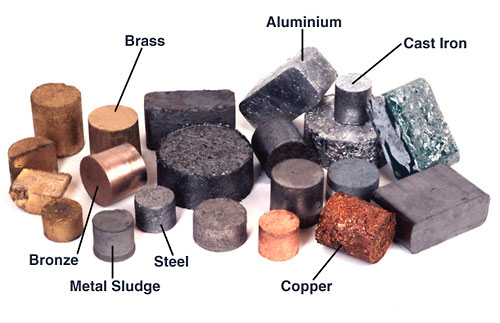 Черная металлургия – это отрасль металлургии, производящая сталь и ее сплавы.
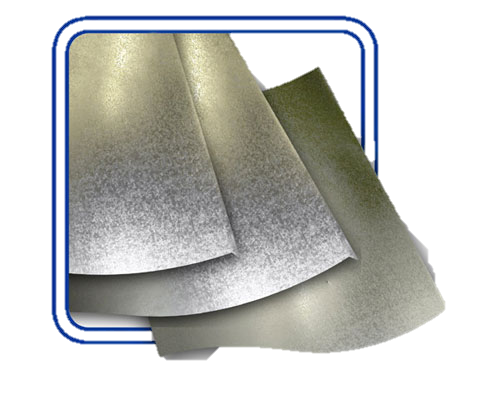 Сталь
Чугун
Ферросплавы
Структура черной металлургии
Черная металлургия
Добыча и переработка рудных материалов

   Добыча и переработка нерудных материалов

   Производство чугуна

   Производство стали 

   Производство проката

   Производство труб
Производств метизов

     Производство ферросплавов

    Производство огнеупоров

     Производство кокса

     Производство ряда видов химической продукции

     Заготовка и переработка лома и отходов черных металлов
Добыча и обогащение железной руды
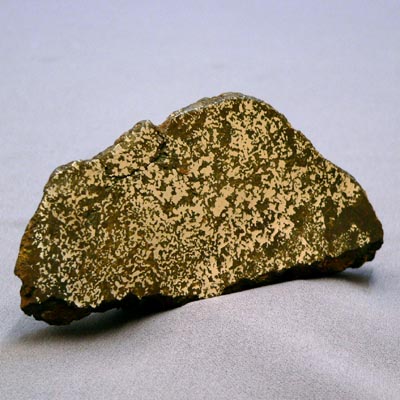 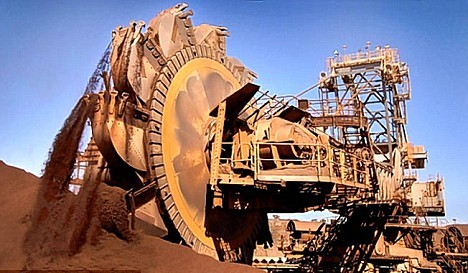 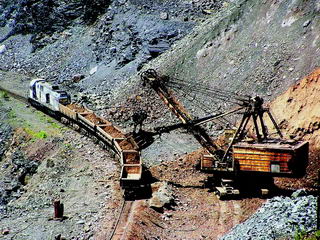 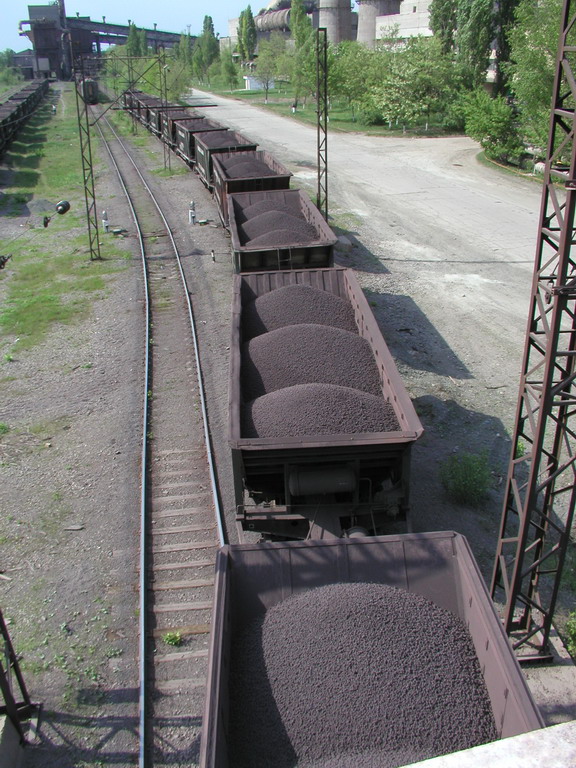 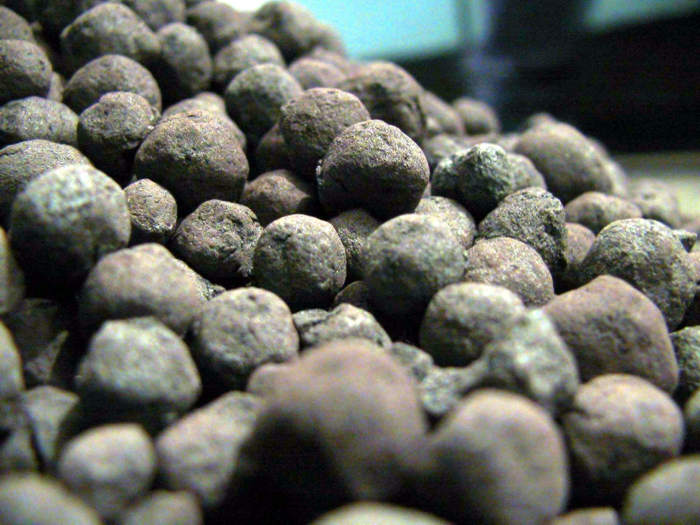 Типы металлургических предприятий
Сталеплавильные и
сталепрокатные 
заводы
Металлургическое 
предприятие 
полного цикла
Малая
металлургия
Передельная 
металлургия
Производство 
ферросплавов
Металлургический цикл производства стали на предприятии полного цикла
Производство чугуна – доменное производство
                                    
Производство стали – мартеновское,       кислородно-конвертерное и электросталеплавильное

Производство  проката – прокатное производство
Производство чугуна в доменной печи
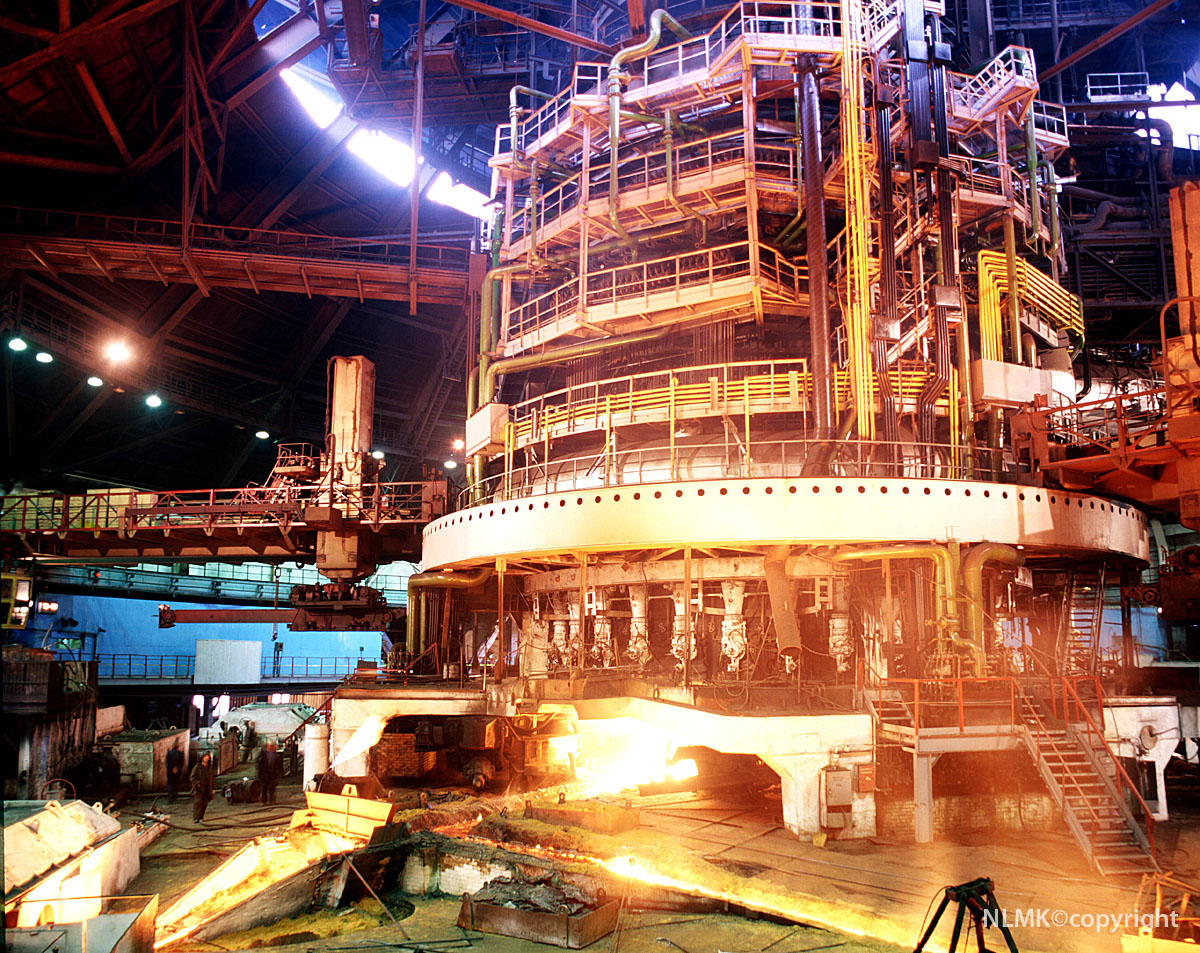 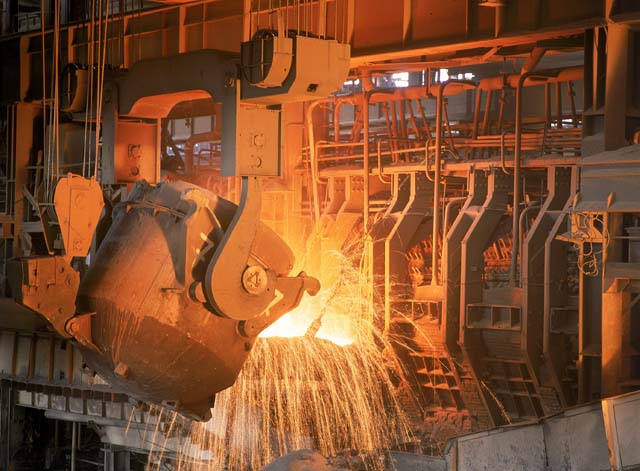 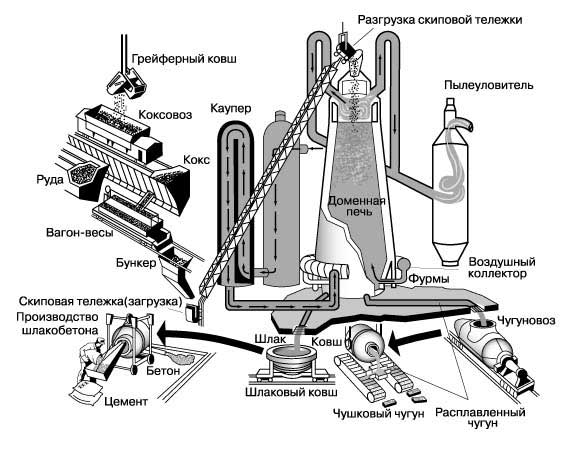 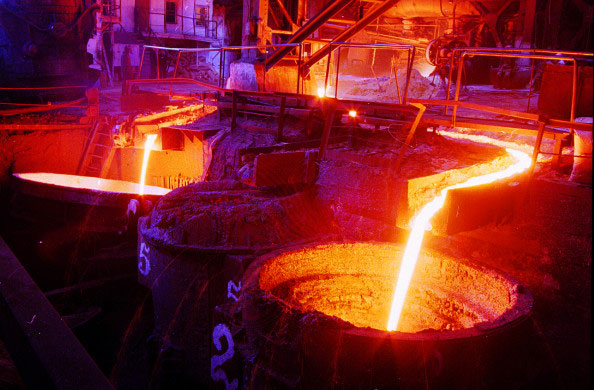 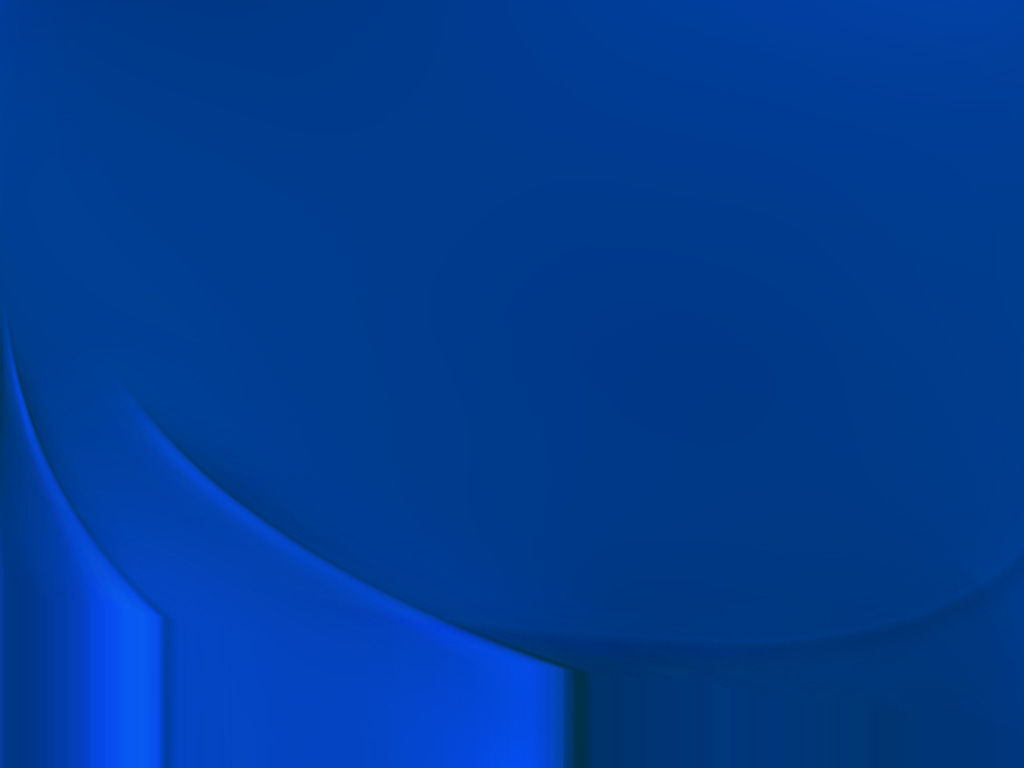 Выплавка и прокат стали
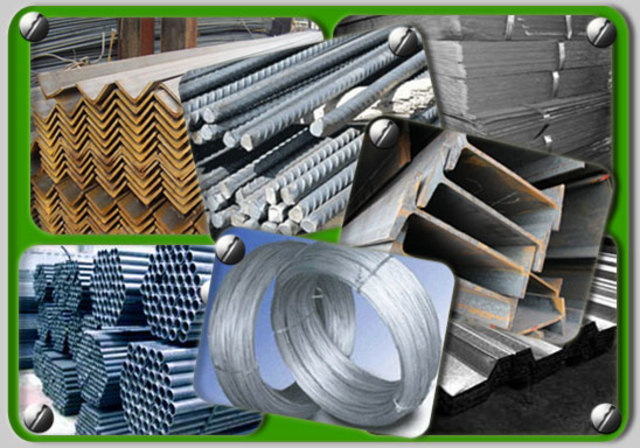 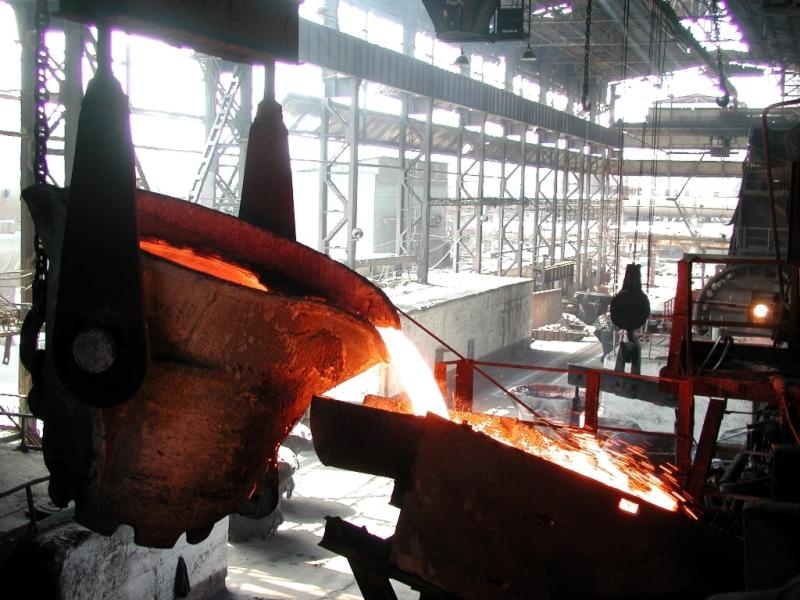 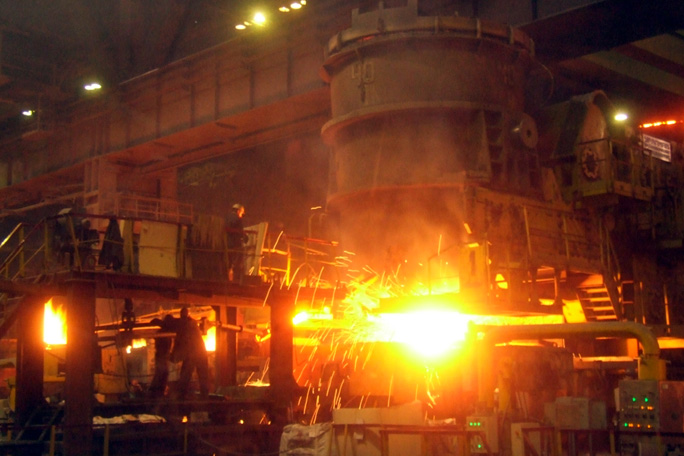 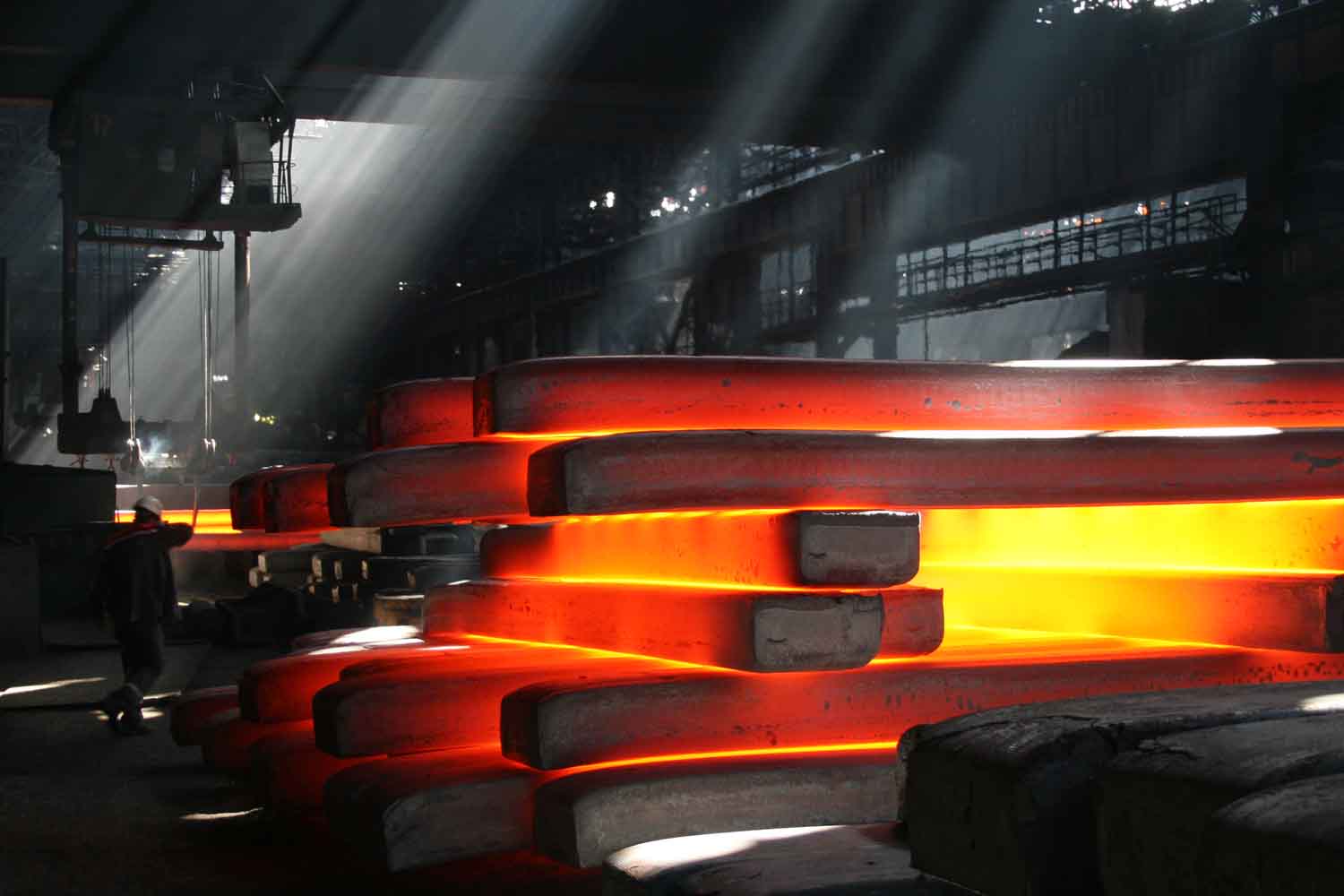 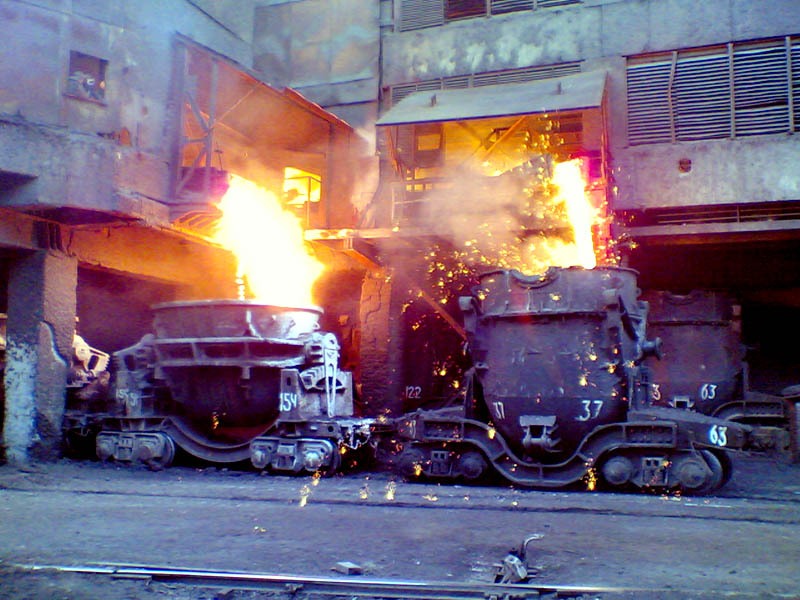 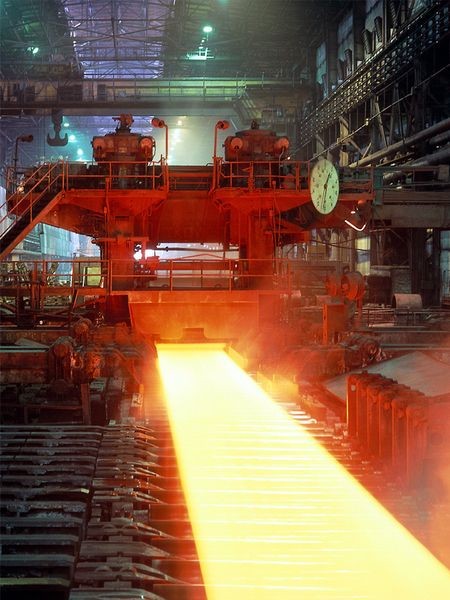 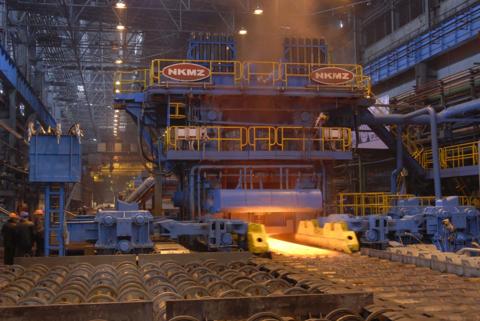 Факторы размещения предприятий полного цикла
Ориентация на железорудные месторождения
Ориентация на месторождения коксующегося угля
Транспортный
Водный
Потребительский
Экологический
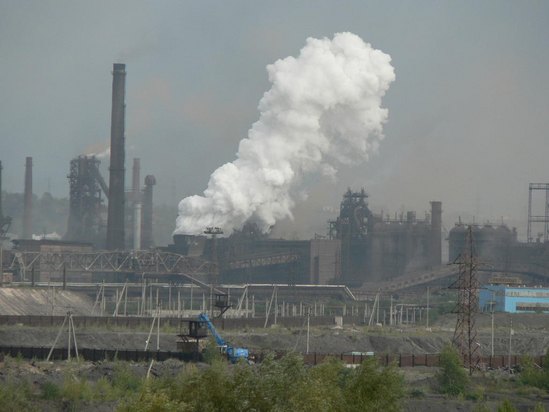 Для черной металлургии характерны:
Концентрация производства 

Комбинирование производства
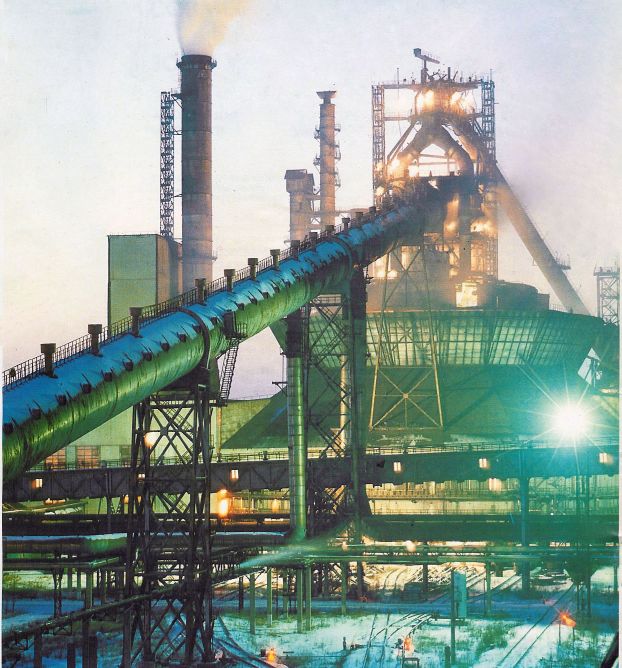 Концентрация производства - производство большей части металла на крупных предприятиях
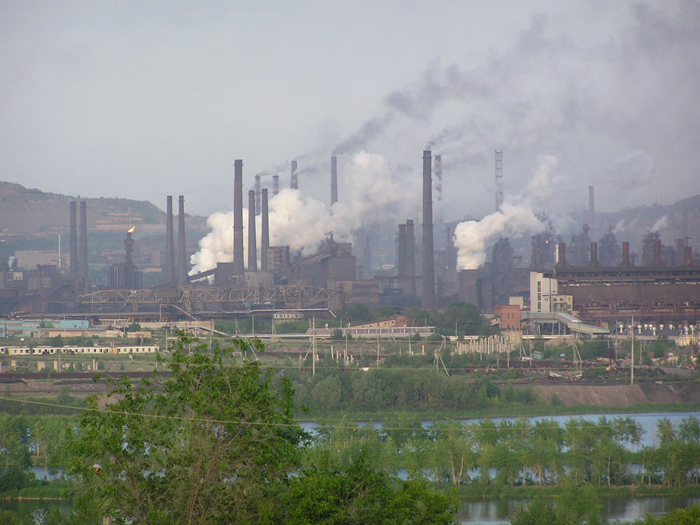 Комбинирование производства – объединение всех стадий металлургического производства
Добыча руды
Обогащение 
руды
Производство
 чугуна
Производство 
стали
Производство
проката
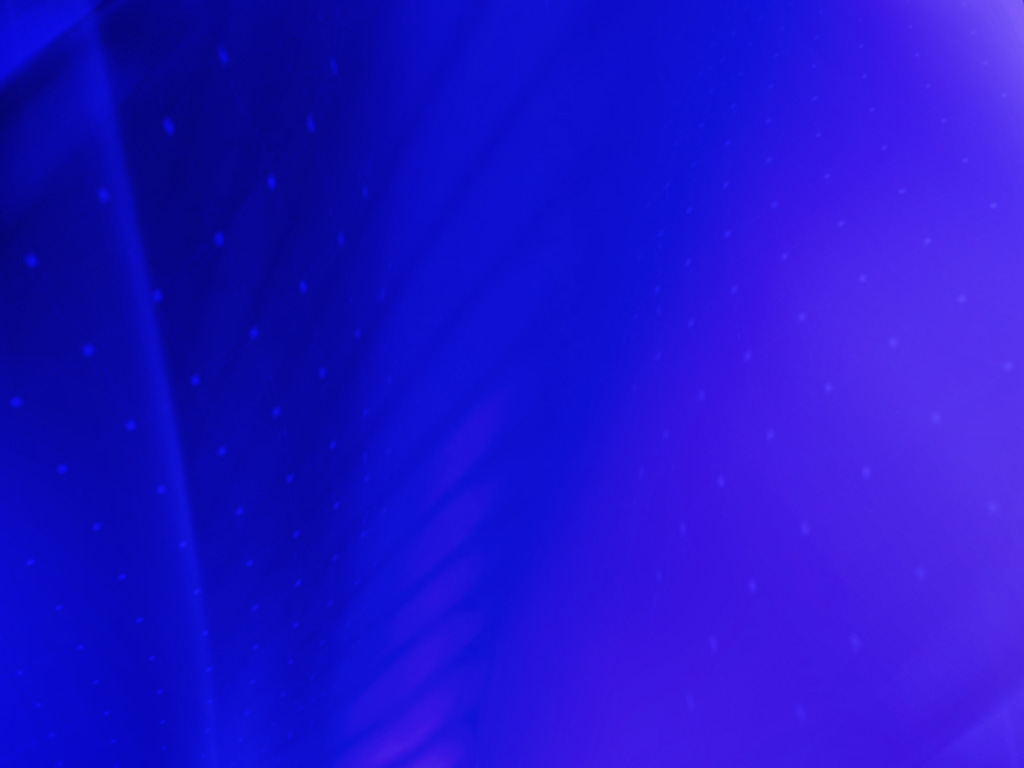 Сталеплавильный завод
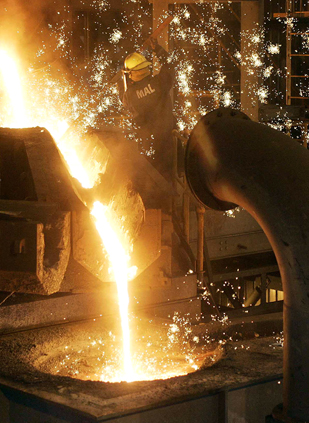 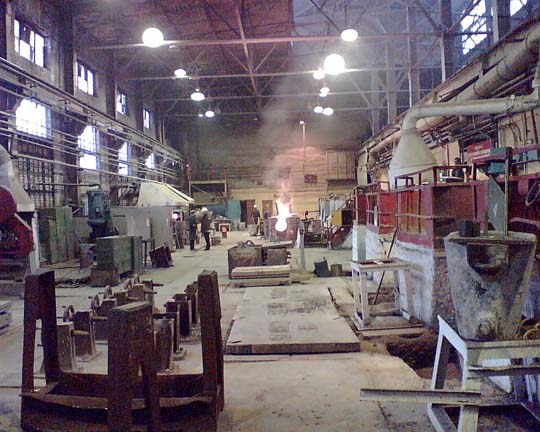 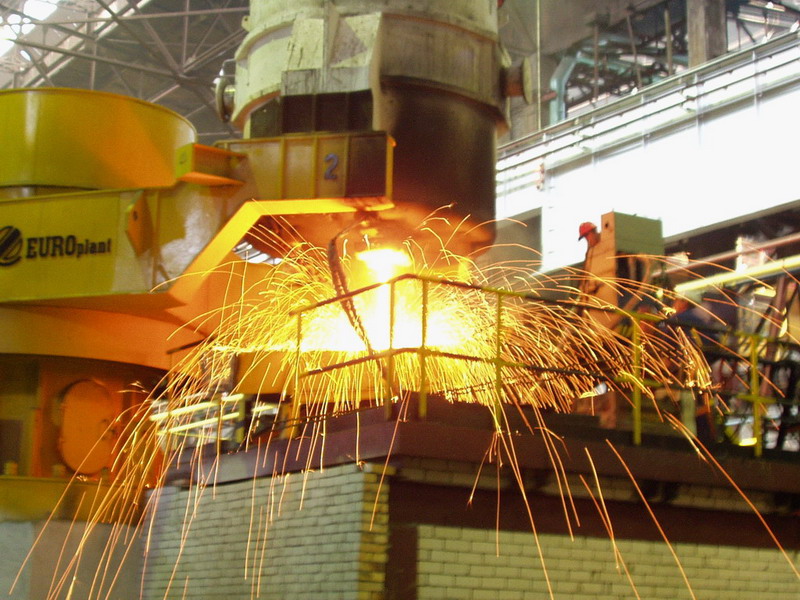 Передельная металлургия
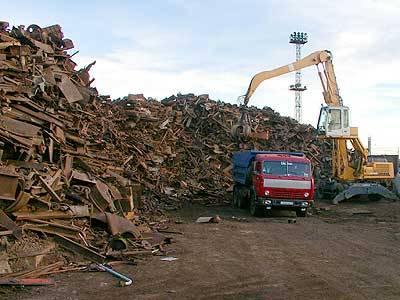 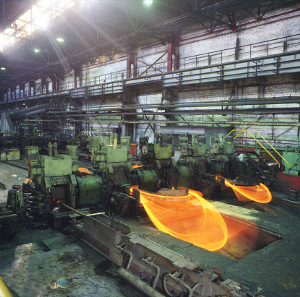 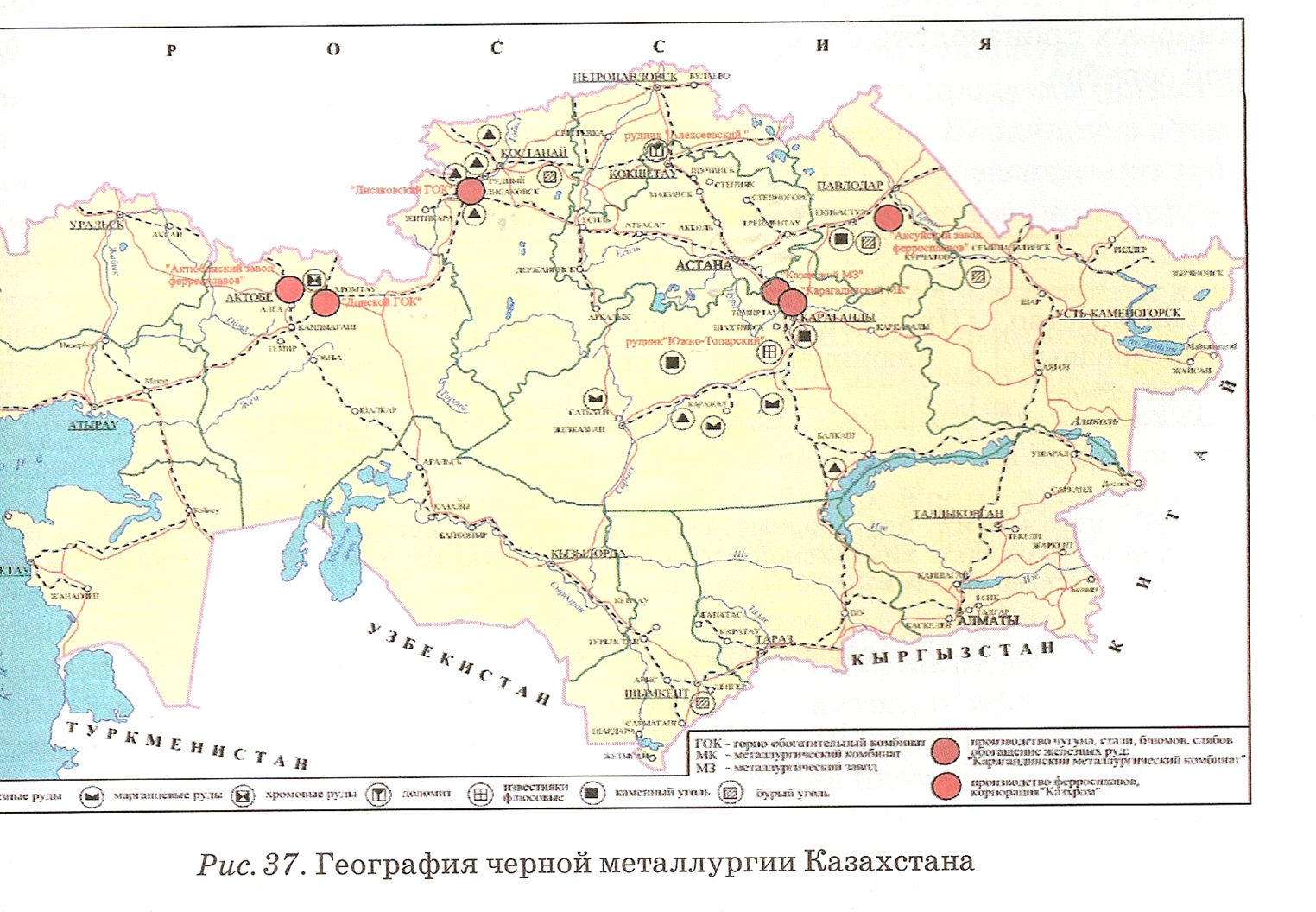 Творческое задание
Карточка 1
Вы - проектировщики.
Выберите на территории страны место, где можно создать инновационное производство - электрометаллургический комбинат. 

Карточка 2
Вы - проектировщики. 
Выберите на территории страны место, где можно было бы построить еще один комбинат полного цикла. Обоснуйте свой выбор.

Карточка 3
Вы - проектировщики. 
Выберите на территории страны место, где можно было бы построить еще передельные заводы. Обоснуйте свой выбор.

Карточка 4
Вы - проектировщики. 
Выберите на территории страны место, где можно было бы построить еще ферросплавные заводы. Обоснуйте свой выбор.
Размещение черной металлургии(заполните таблицу)
Взаимопроверка
Проверь
«5» Верно заполнена вся таблица
«4» Допущены 1-2 ошибки
«3» Допущены 3-5 ошибок
«2» Допущено 6 и более ошибок
Тесты
Проверь
Оцените работу по следующей схеме 
6 правильных ответов – «5»; 
5 - правильных ответов – «4»; 
3-4 правильных ответов – «3»; 
менее 3 правильных ответов – «2».
Закончить предложение:
1. По запасам железной руды Казахстан занимает_____ место в СНГ. 2. 90% железной руды добывается на _________________  железорудных месторождениях. 3. По запасам хромитов Казахстан занимает в СНГ ____место, а в мире _____место.
Какую тему изучили?

Что вам хочется узнать дополнительно?

Какие знания будут востребованы в жизни?
Ваше настроение?
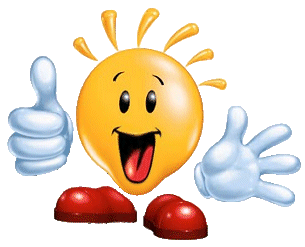 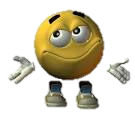 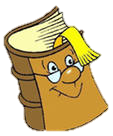